17th Meso-American & Caribbean Regional Hydrographic Commission Meeting 
14-17 December 2016
Data Management and MSDI – Successes and Challenges 
John Pepper 
Secretary  - IHO MSDIWG
Spatial Data Infrastructure (SDI)
SDI is “the  relevant base  collection of technologies, policies 
            and institutional arrangements that facilitate the 
            availability of and  access to spatial data” .
Ref: Global Spatial Data Infrastructure (GSDI) Cookbook
 
It covers ...
processes that integrate technologies, policies, standards, and people 
the structure of working practises and relationships across data producers and users for access, sharing and analysing geospatial information across government and commerce
hardware, software and system components necessary to support the processes
BUT it is not a central repository for data
SDI Operating Framework
the discovery of what data exists
 the creation of foundational, coordinated ‘core geographic reference’ datasets
 dataset interoperability
 data publishing
data sharing including rights management
co-operation and communication between stakeholders
SDI Components - Four Pillars
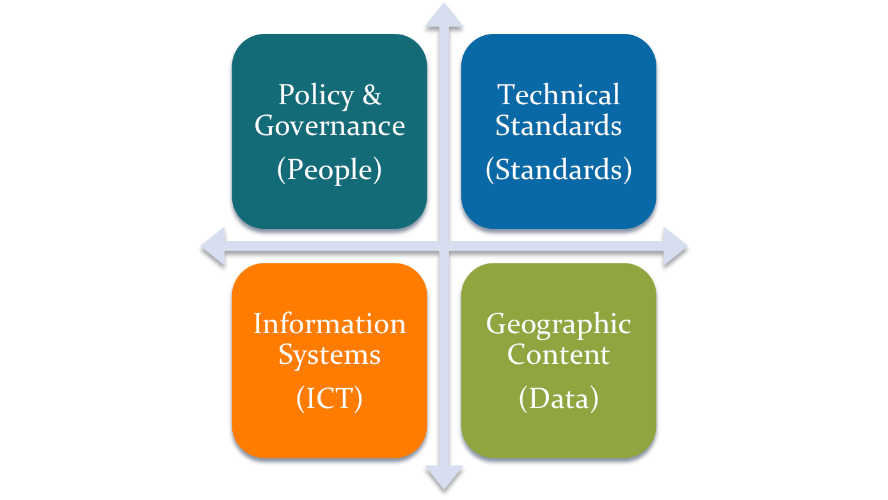 KEY POINT
Education
Guidance Notes
Literature
Wikis
Knowledge Bases
Training
Mentoring
Sharing Best Practice
Consulting
Capability Building
Capacity Building
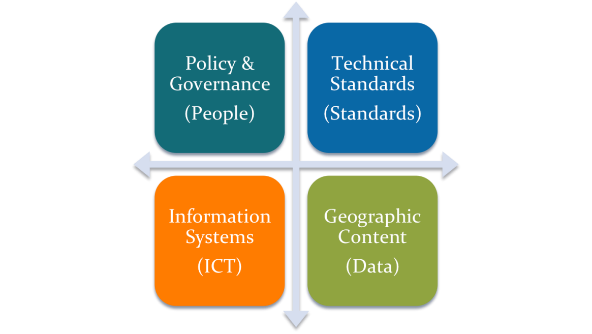 SDISUCCESS
Policy and Governance
SDI Policy - Legislative (Act or Order)?
Mandatory or Optional participation?
Organisational Culture
People Skills and Knowledge
Training and Education
Change Management
Best Practise
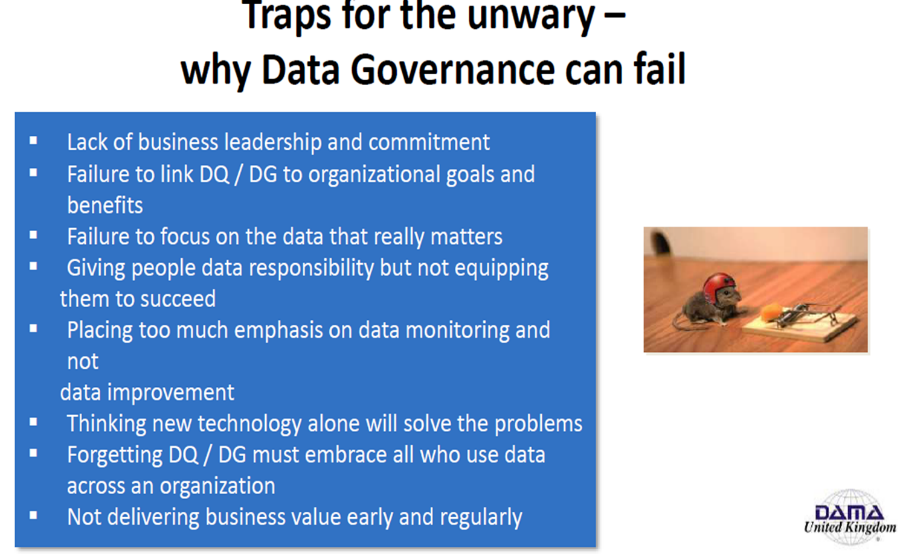 Technical Standards
Standards should be treated as “enablers”
Use sector based standards with which the IHO is already compliant
SDI standards requirements ensures:
conformity
consistency
best practise is reflected but ... 
can stifle innovation as is inflexible and
can be difficult to understand and implement
Information Systems (ICT) Open Systems Interconnector Model
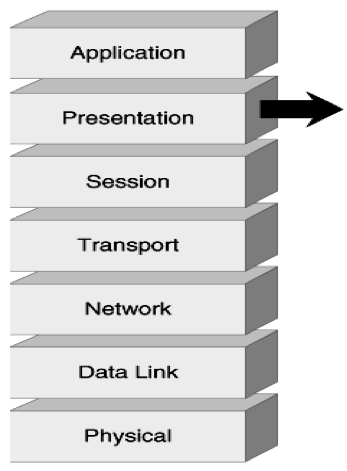 7
6
5
4
3
2
1
Products&Services
Geographic Content (Data)
Reference Data  (e.g. Bathymetry, Structures, Borders)
Application Data (e.g. Caution Areas, Natural Resources)
Business Data (e.g. Environmental Statistics)
Personal Data (e.g. Supplier Contact Details)
Internal or Working Data (e.g. Product Schemes)
Publications and Services (e.g. Thematic Chart)
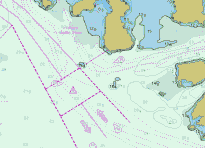 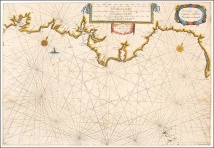 Bad to Good to Best Data Management
http://5stardata.info
MSDI 4 Pillar Model
Our greatest challenges are here!
© OceanWise, 2011
Where are we now?
An increase in understanding and appreciation of the value and benefit of Data Management “best practise” and MSDI.
Governance at the organisational and / or data level  still remains a challenge.
No coherent strategy or funding for MSDI related activities.
Decision makers do not understand MSDI
Where are we now?
Lack of a data policy/strategy
Legacy datasets and work practices do not support SDI.
Communicating with other departments not yet routinely happening
Lack of investment per se and specifically in people skills. 
HO’s still do not like sharing their data…
…BUT
Success stories are starting to appear…
North Sea/Baltic Sea MSDIWG
Arctic SDI
Danish MSDI
Malaysian NSDI
NGIA
NOAA
France
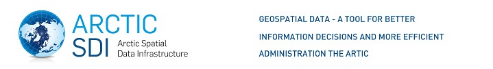 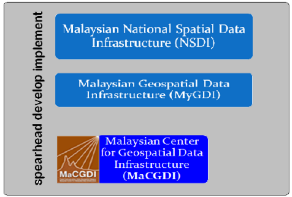 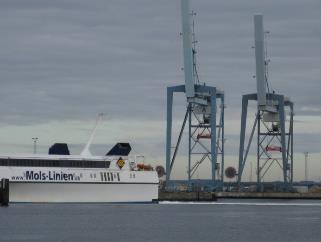 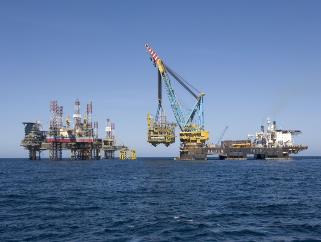 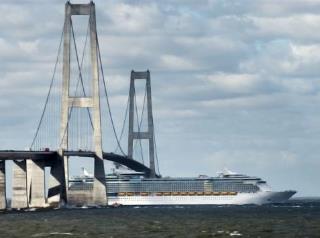 MSDI from a regional approach
BS-NSMSDIWG
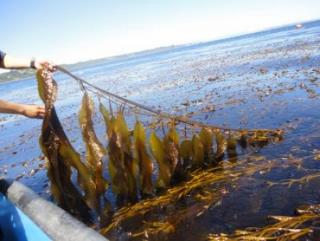 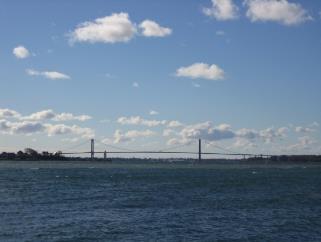 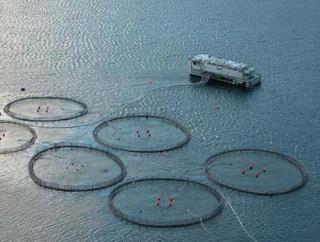 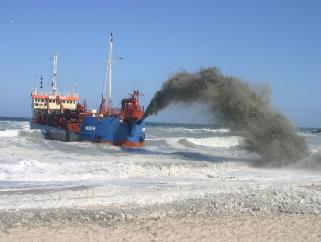 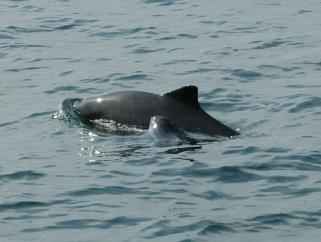 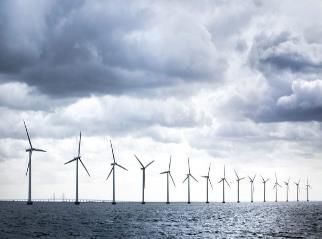 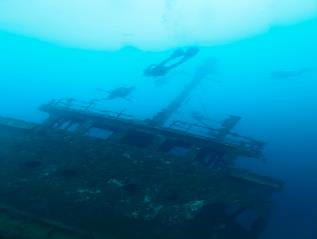 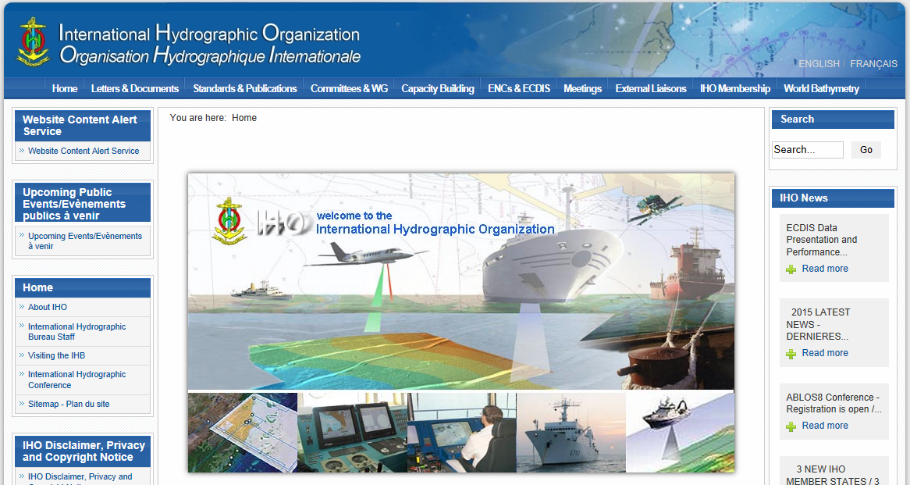 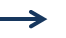 The IHO - MARINE SPATIAL DATA  INFRASTRUCTURE value chainIHO      IRCC       MSDIWG		  RHC (BSHC, NSHC, ARHC)        BS-NSMSDIWG						    Arctic MSDIWG
IHO - MARINE SPATIAL DATA INFRASTRUCTURE WORKING GROUP (MSDIWG)
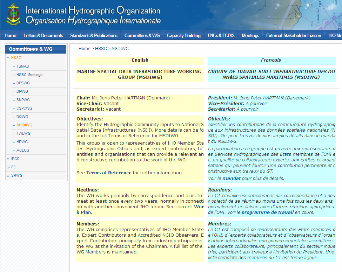 Objectives of the IHO MSDIWG: 

- Identify the Hydrographic Community inputs to   National Spatial Data Infrastructures (NSDI).

- Monitor national and international SDI activities 

- Promote the use of IHO standards and member   state marine data in SDI activities. 

- Liaise, as appropriate, with other relevant   technical bodies 

- Propose any Technical and/or Administrative   Resolutions that may be required to reflect IHO   involvement in the support of SDI. 

- Identify actions and procedures that the IHO might   take to contribute to the development of Spatial   Data Infrastructure (SDI) and / or MSDI in support   of Member States.
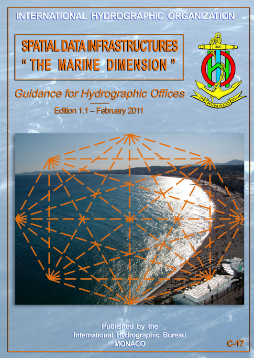 https://www.iho.int/srv1/index.php?option=com_content&view=article&id=483&Itemid=370&lang=en
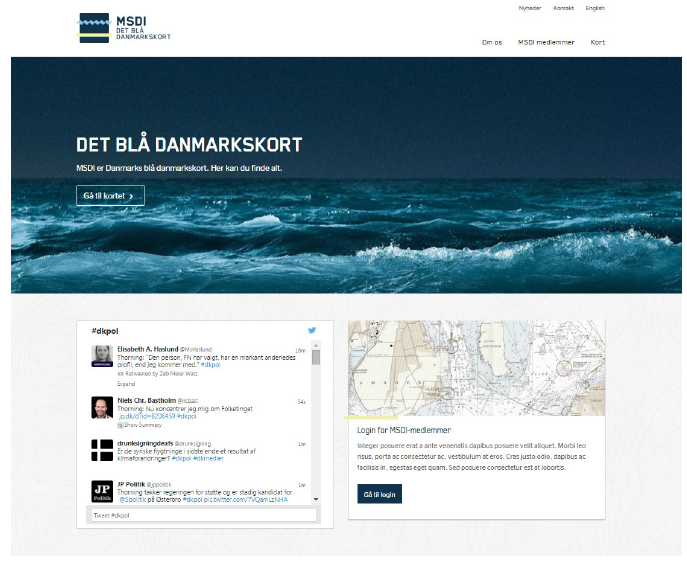 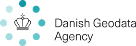 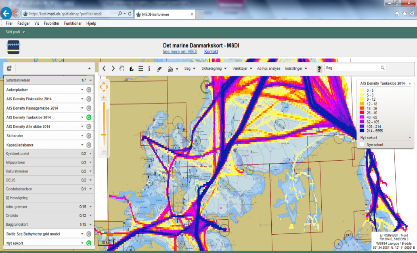 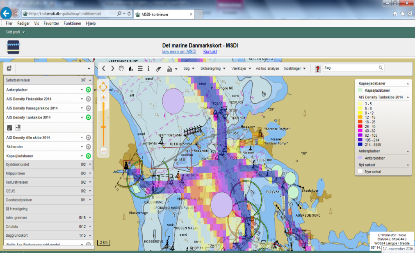 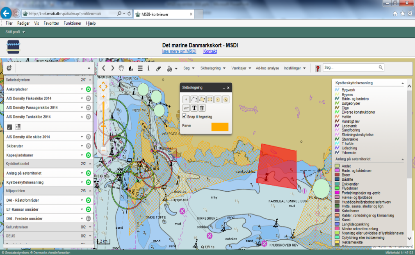 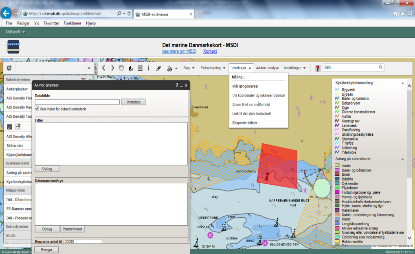 MSDIWG 2015-20 Action Plan Highlights
Monitor and report to national, regional and international MSDI activities - ONGOING
Develop e-learning facility for MSDI and Data Management - IN HAND
Develop Training Syllabus for Data Management and MSDI - COMPLETED
Provide Outreach to Academia and other bodies to promote MSDI - ONGOING
Creation of OGC Maritime Domain Working Group - COMPLETED
Develop MSDI conceptual model – ONGOING

http://www.iho.int/mtg_docs/com_wg/MSDIWG/MSDIWG8/MSDIWG8-01.4a-WorkPlan.pdf
MSDIWG 2015-20 Action Plan Highlights (2)
Revision of Special Publication C-17; “Spatial Data Infrastructures – The Marine Dimension”. COMPLETE (to IRCC9 for approval )
Submission to the 1st Session of the IHO Assembly - “Realising the benefits of Spatial Data Infrastructures in the Hydrographic Community”  COMPLETED
Communications - ONGOING: 
Establish Linkedin MSDI Group - COMPLETED
New MSDI White Paper - SCHEDULED FOR  2017
What Next?
The challenges are comprehensive and reflect the strength of feeling across the HO community.
There remains a need for a comprehensive programme of  education, training and capacity building in Data Managegemtn and MSDI.
ALL RHC’s might benefit from Data Management and MSDI  training? 
IHO remains concerned that if change does not happen quickly, then other agencies will fulfil the  hydrographic data supply role for wider use.
Is this the future for Navigation?
The HO may not be the primary source for the data used in nautical charting?
Navigational service providers accessing data from various sources and delivering direct  to vessels over web services (cached where necessary)?
Sources such as weather, ship routing, traffic and logistical data can WILL be included
HOs can play a part in this fast developing geospatial matrix or they can continue to focus on a product which for many could well become less relevant as more flexible alternatives become available
I know what I would do!
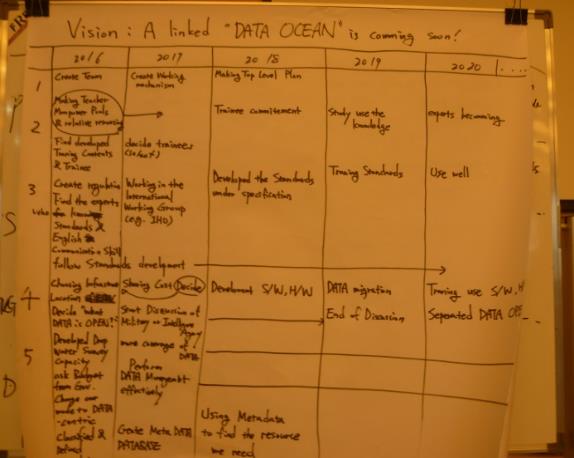 “A linked DATA OCEAN is coming soon!”
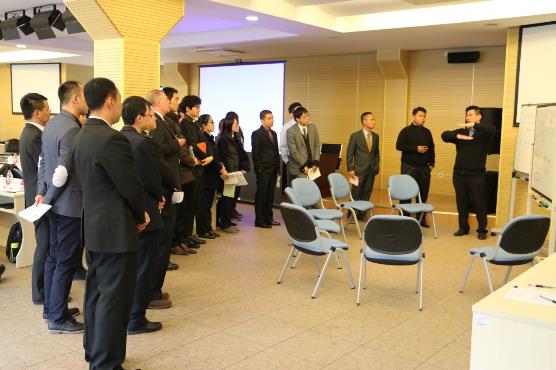 Photos: EAHC CB MSDI Managers Training Course; Shanghai, 18-22 January  2016
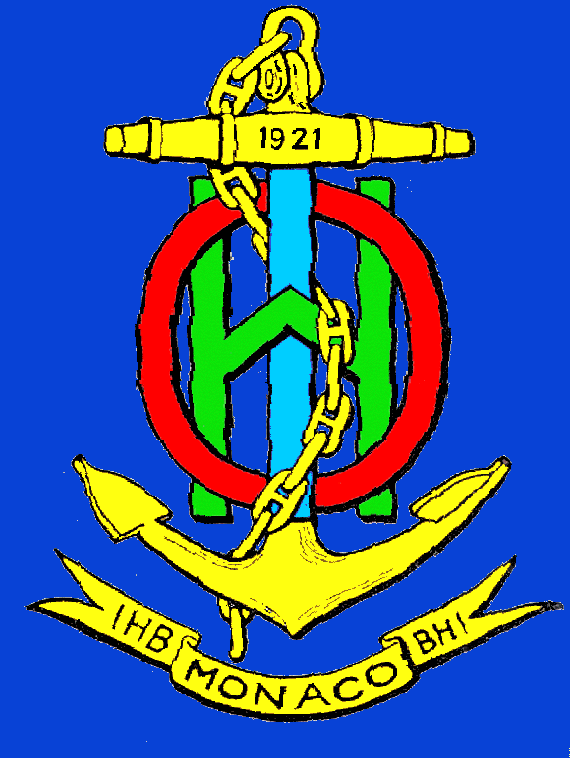 Any questions ?
John.pepper@oceanwise.eu
MSDI WG No 8, hosted by CHS meets 31st Jan - 2nd Feb 2017 in Vancouver, Canada All MS are welcome to join the Group!
[Speaker Notes: Gilles Bessero: Stay tuned for follow up actions!
Hydrographers do not risk to  run out of survey s to be done!]